2016 GSICS Annual Meeting (29 Feb ~ 4 Mar 2016 )@ Tsukuba, Japan
KMA Agency Report
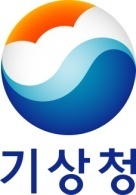 NMSC/KMA
Current Status of KMA
Visible channel
Operate vicarious calibration system using targets on the Earth
Keep studying the moon targets for vicarious calibration

Infrared channel
Operate GSICS GEO-LEO Inter-calibration system  
  using IASI-A, IASI-B, AIRS and CrIS
Investigate the cold bias correction in WV with SRF correction

Preparation for the Demonstration Phase
Prepare to enter the Demonstration Phase of the GSICS Procedure for Product Acceptance
Visible Channel
Time series of slopes and intercepts
Scatter plot 
      using ocean/desert/WC/DCC
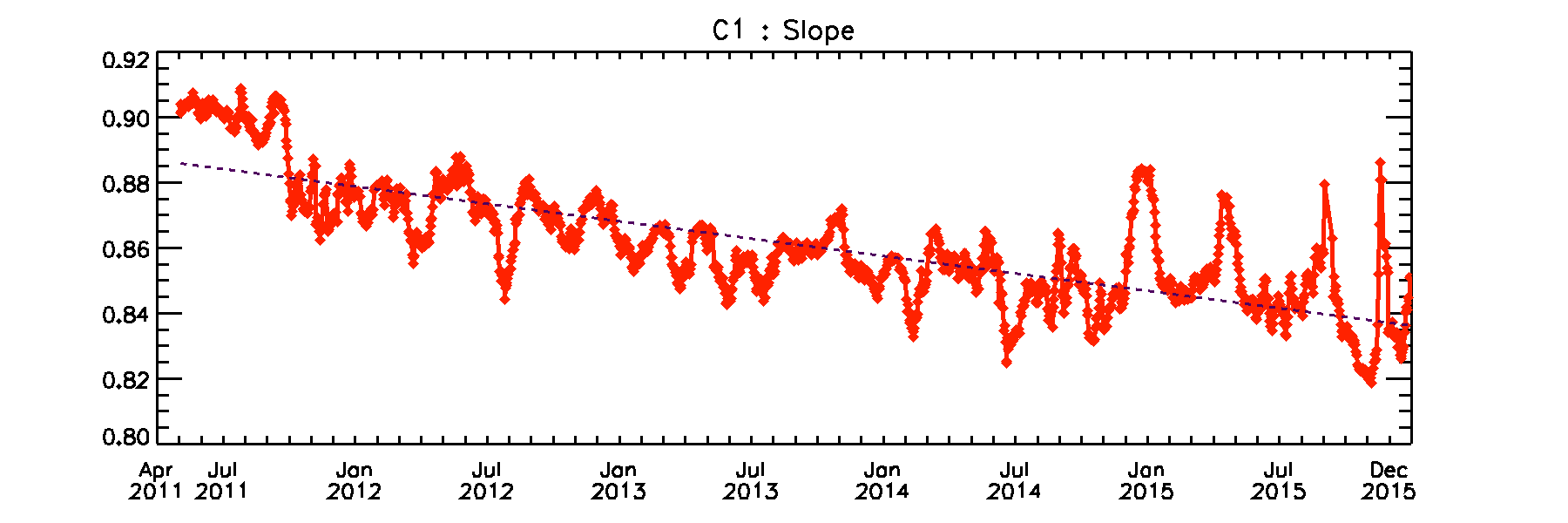 DCC
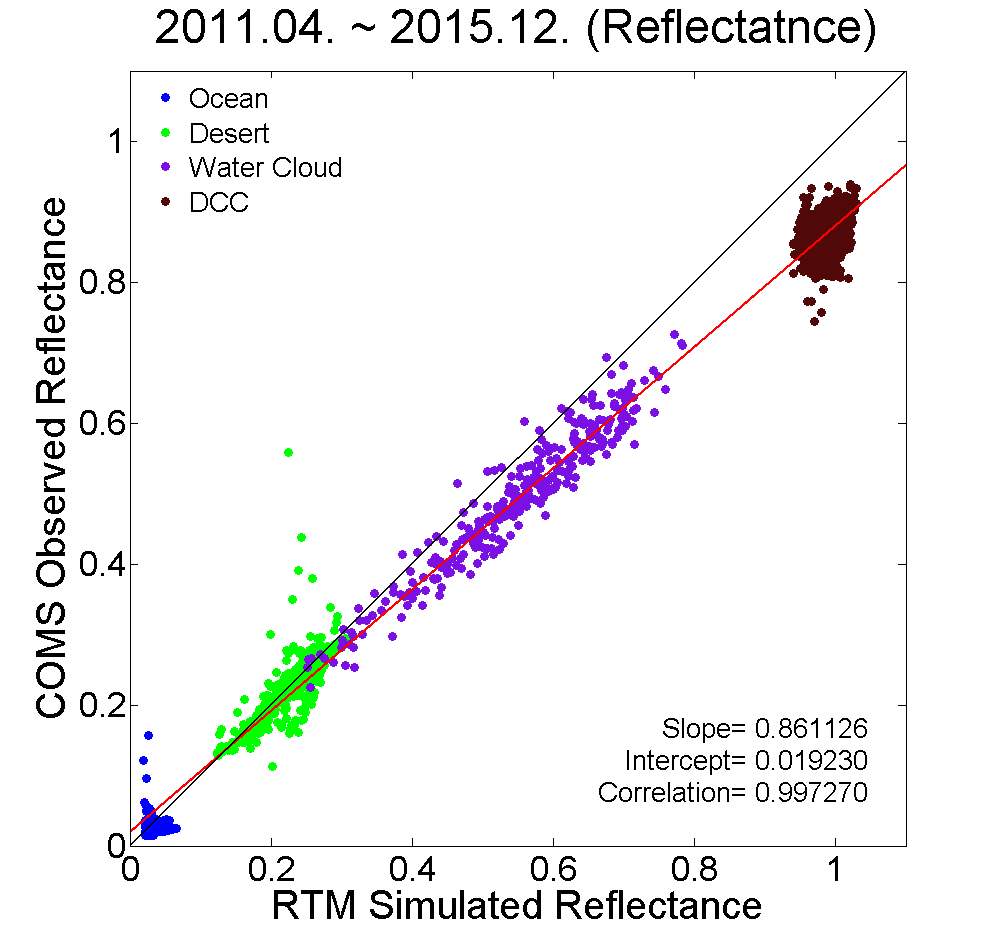 a scatter plot for 30 days data
get a slope/intercept
trend of slope for long period
Ocean
Desert
Water Cloud
DCC
Water Cloud
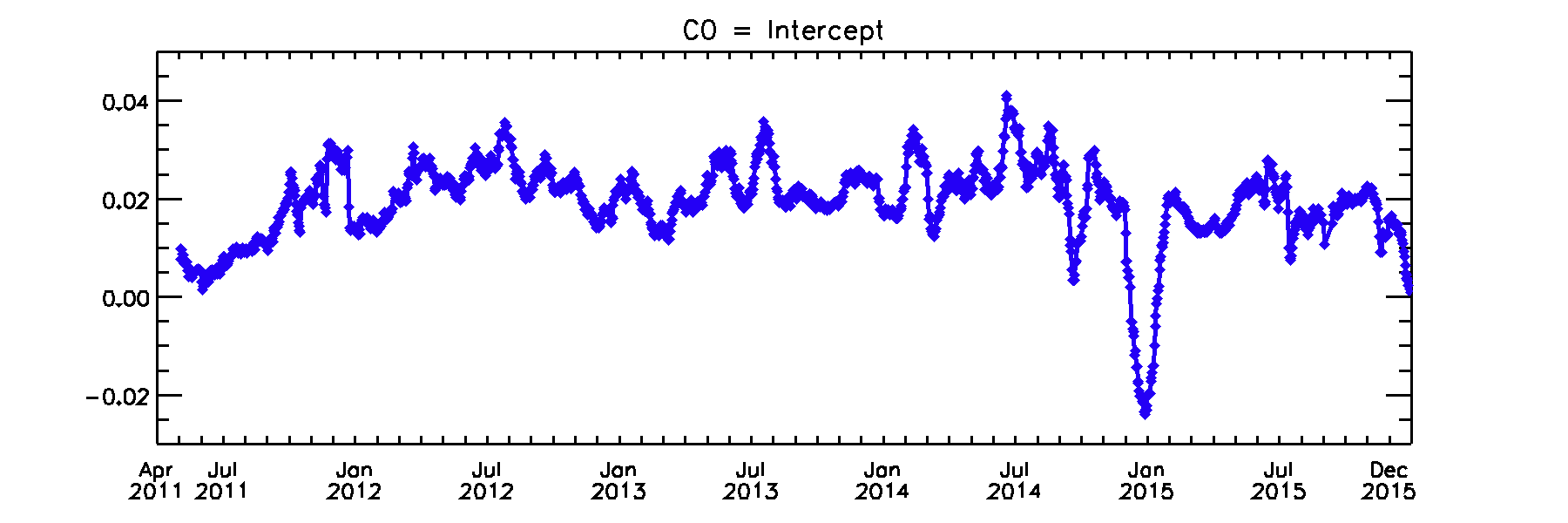 Desert
Ocean
Results of Moon and DCC (RTM)
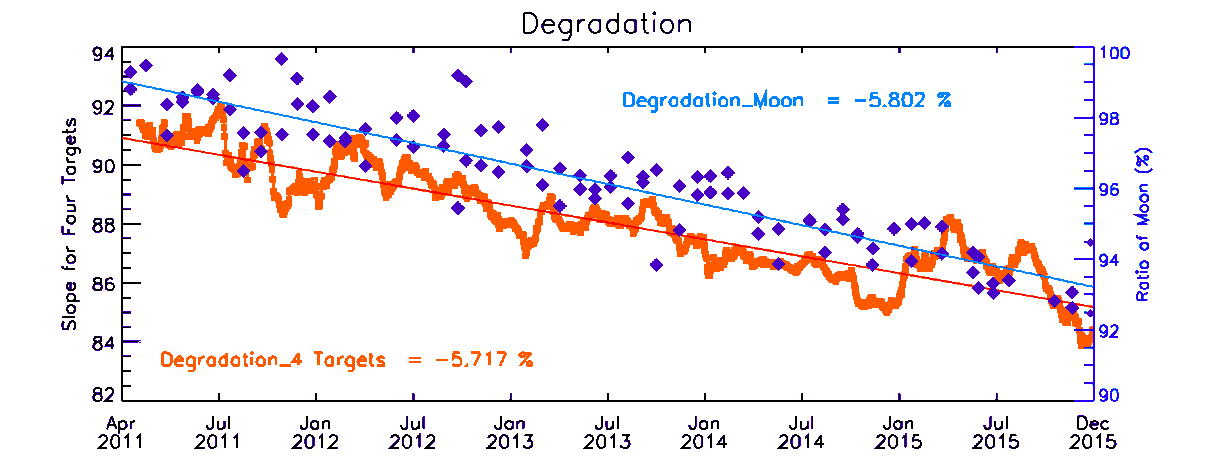 Slope(moon)=-5.802%
for all data until now 
slope= 0.861 
intercept= 0.019
Slope(4 targets)=-5.717%
Visible Channel (DCC and Moon)
Visible Calibration by Lunar, DCC(RTM and NASA method)
In 102 cases of COMS lunar observation
Result from DCC target is consistent with other target data, making linear regression line with high correlation
Comparison with Lunar, DCC(RTM) and DCC(NASA method) 

Results of Lunar, DCC(RTM) and DCC(NASA method)
 Moon : 1.2318/year, DCC(RTM) : 1.1689/year from  April 2011 ~ December 2015
 DCC(NASA): 0.9757/year from April 2011 ~ December 2013
 Need more investigation for the DCC result with NASA method
LEO(CrIS) TB vs. GEO TB
check the TB bias for each IR channels 
period: CrIS(Jan. 2014 - Dec. 2015)
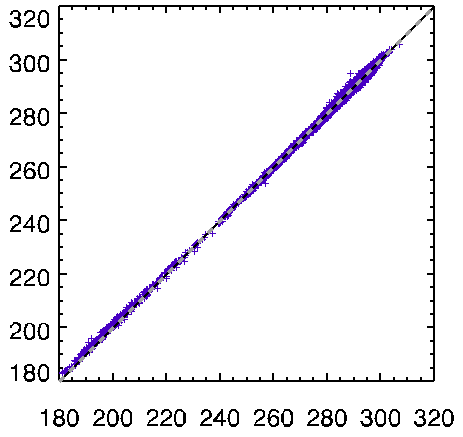 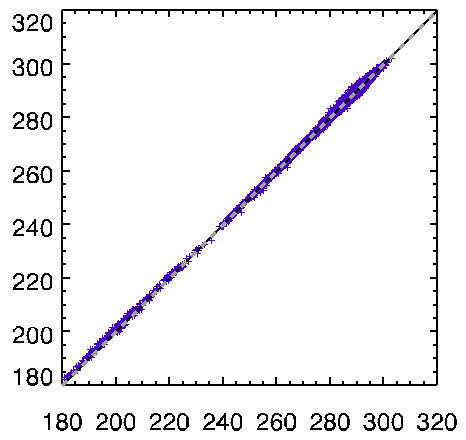 IR1(10.8μm)
IR2(12.0 μm)
COMS TB (K)
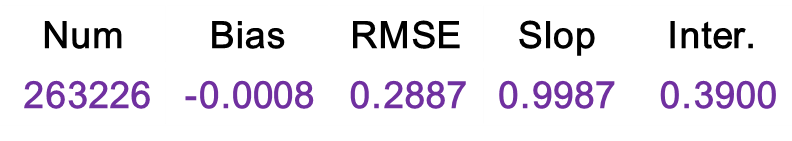 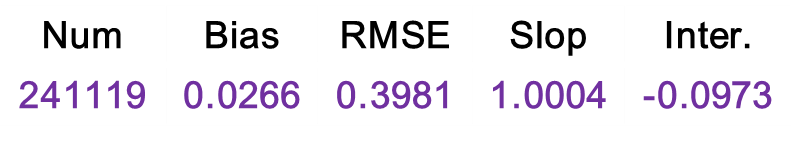 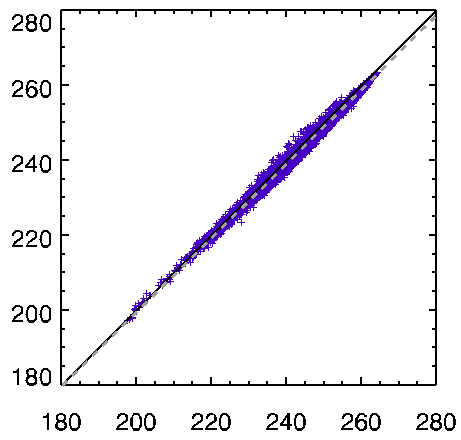 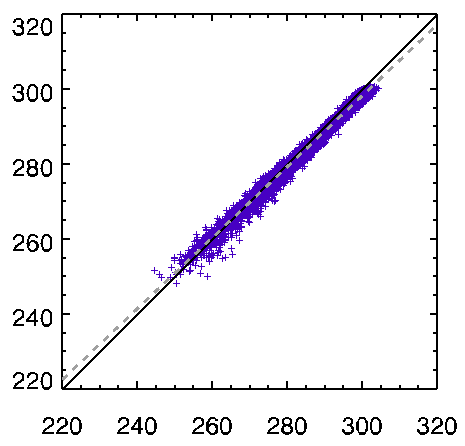 WV(6.8μm)
SWIR(3.8μm)
In SWIR of CrIS, large bias due to much shorter spectral coverage of MI broadband
COMS TB (K)
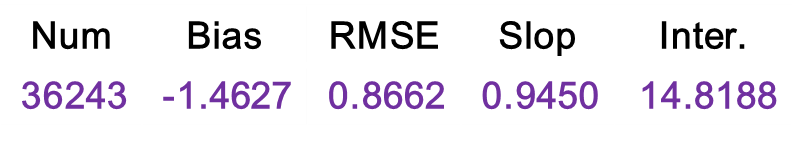 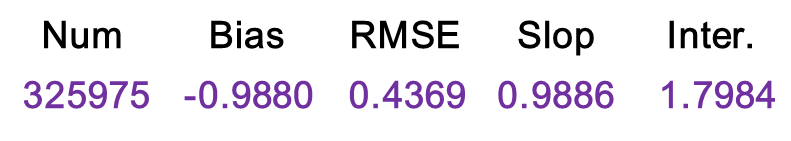 LEO TB (K)
LEO TB (K)
Monthly variation of TB Bias & RMSE
monthly variation of TB bias and RMSE
period: AIRS  IASI-A (April 2011 - Dec. 2015) IASI-B (Aug. 2013 - Dec. 2015) CrIS(Jan. 2014 - Dec. 2015)
Double Diff.(IASI/A TB bias- IASI/B TB bias)
AIRS      IASI-A        IASI-B     CrIS
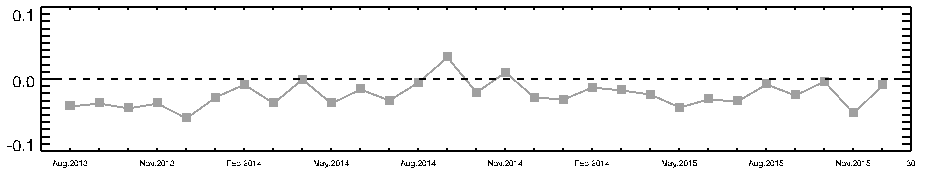 Mean bias -0.0208
IR1
TB Bias (COMS-LEO)
TB RMSE
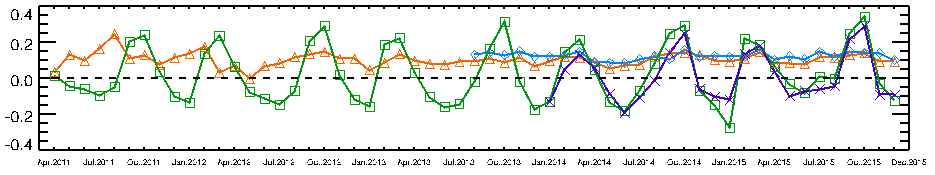 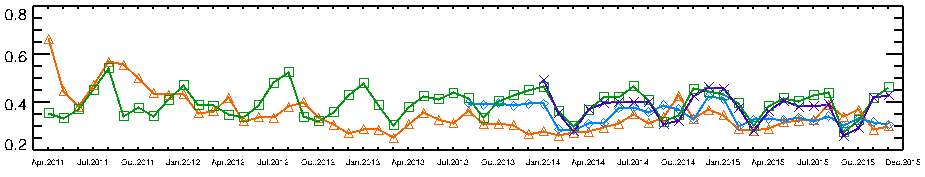 IR1
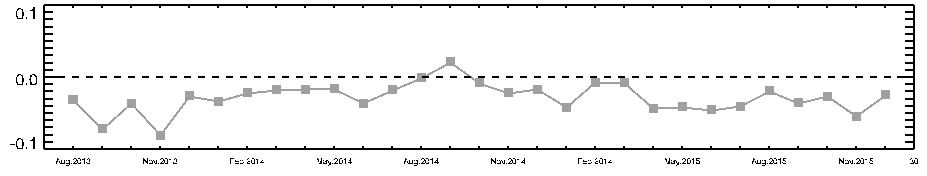 Mean bias -0.0283
IR2
IR1
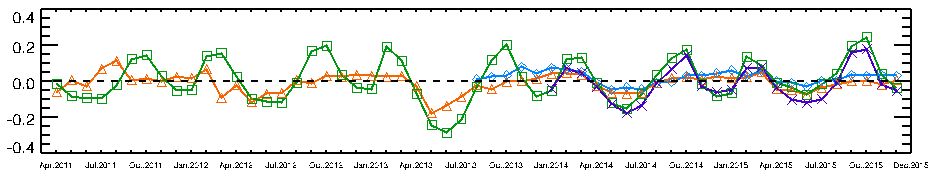 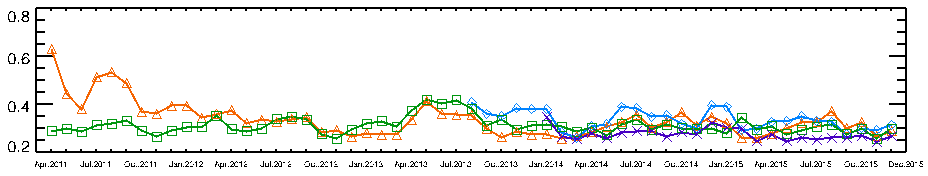 IR2
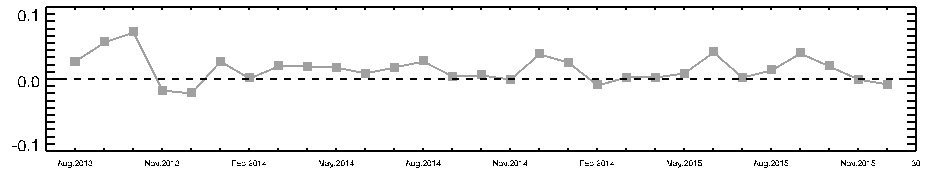 IR2
WV
Mean bias 0.0142
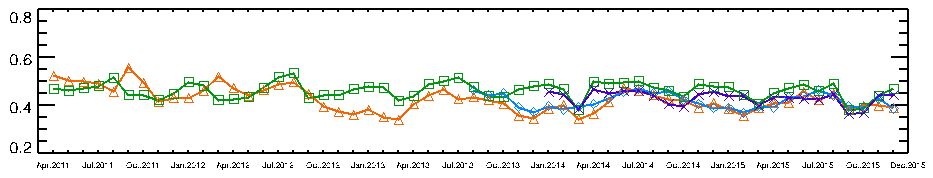 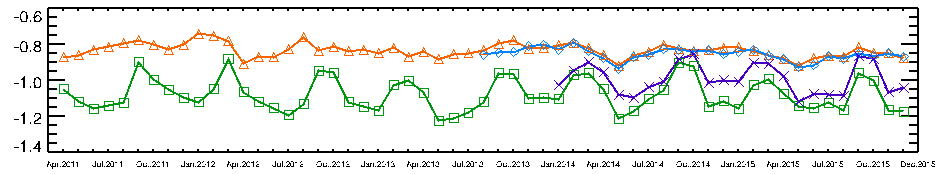 WV
WV
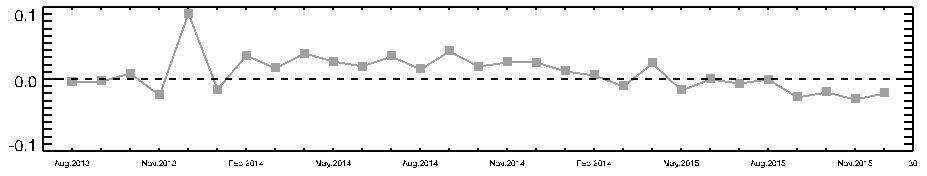 Mean bias 0.0088
SWIR
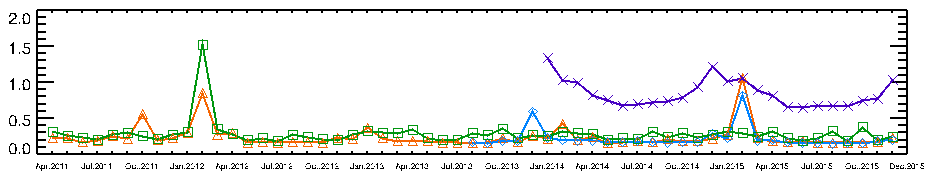 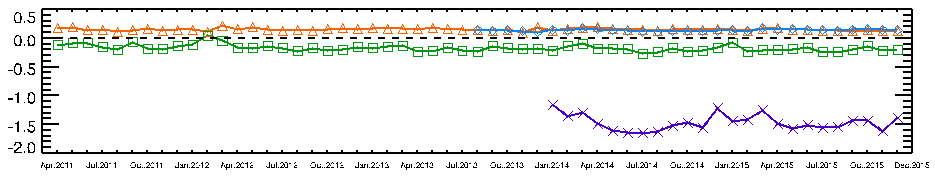 SWIR
SWIR
Infrared Channel(WV anomaly-1)
IASI WV SRF +2.8 cm-1 shift
Currently, check the  trend of TB bias for WV  
Large negative bias for warm temperature
Period: Jan. 2014 - Dec. 2014
For estimated shift of the SRF center position, match the band averaged radiance from IASI and COMS/MI radiance 
SRF shift : 2.79±1.73 cm-1   
Period: April. 2011 - Jan.2012 (16 different days including four seasons)
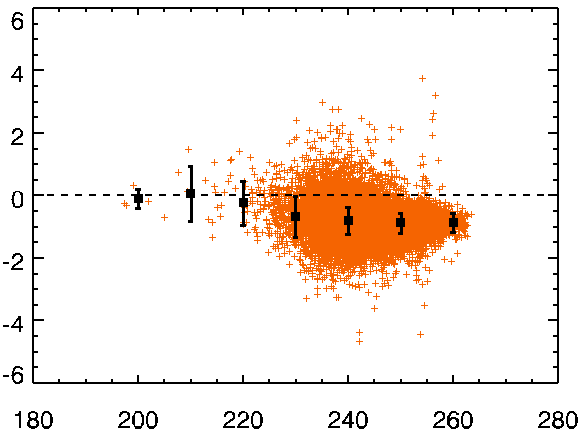 WV(6.7μm)
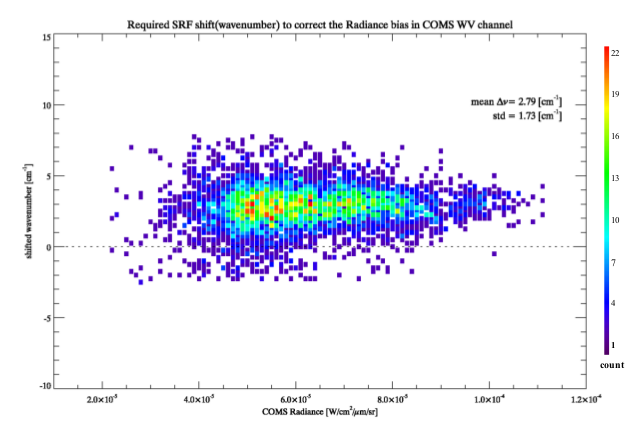 TB Bias(COMS-LEO) (K)
Shifted SRF [cm-1]
Bias=-0.8373
RMSE=0.4211
COMS TB (K)
COMS Radiance [Wm-2sr-1mm-1]
< Two Methods>
1) Original MI + IASI(SRF shifted by +2.8cm-1 shift)
2) (SRF) Corrected MI + IASI(SRF shifted by +3.4cm-1 shift)
*Refrence: Myoung-Hwan Ahn, Su Jeong Lee, Dohyeong Kim “Estimation of uncertainties in the spectral response function of the water vapor channel of a meteorological imager”, Proc. SPIE, 2015
Infrared Channel(WV anomaly-2)
Result of IASI SRF shift and the trend of TB bias for WV    
Period: Jan. 01.2014 - Dec.12.2014
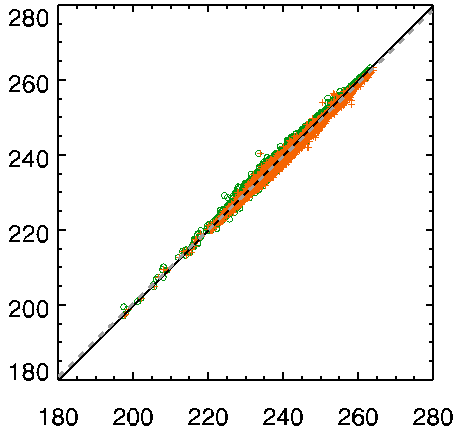 Slop  0.9817   0.9837 
Inter. 3.6385   3.9394
Original : Original MI + Original IASI
Method1 : Original MI + IASI SRF shifted by +2.8cm-1
Method2 : Corrected MI + IASI SRF shifted by +3.4cm-1
COMS TB (K)
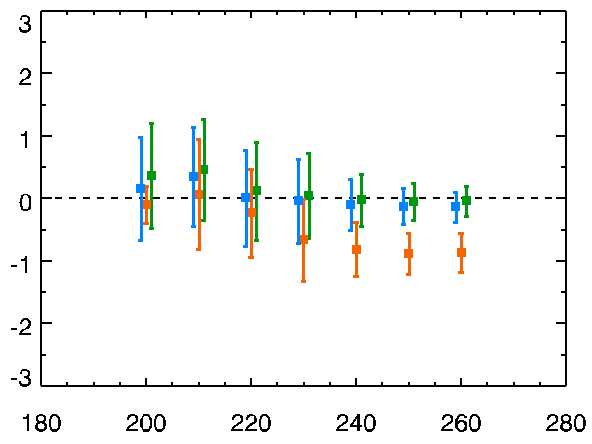 WV(6.7μm)
+ IASI     o IASI_2.8 
Bias     -0.8307       -0.0277
RMSE   0.4112        0.3905
TB Bias(COMS-LEO) (K)
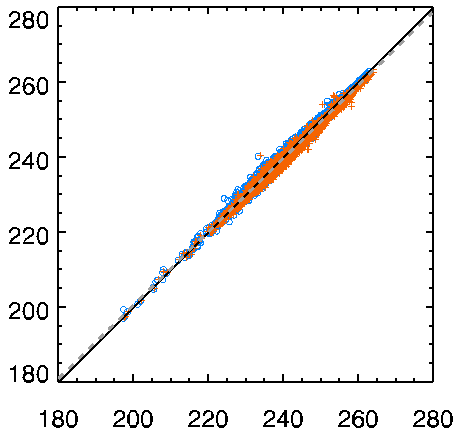 Slop  0.9817   0.9846 
Inter. 3.6385   3.6457
COMS TB (K)
IASI        IASI_2.8     IASI_3.4  
Bias     -0.8307    -0.0277      -0.1051
RMSE   0.4112      0.3905       0.3882
+ IASI    o IASI_3.4    
  Bias    -0.8307     -0.1051
  RMSE  0.4112      0.3882
COMS TB (K)
LEO TB (K)
Infrared Channel (summary)
GSICS GEO-LEO Inter-calibration for COMS IR channels
Period : AIRS, IASI-A(April 2011 - Dec. 2015), IASI-B(Aug. 2013 - Dec. 2015), CrIS(Jan. 2014 - Dec. 2015)
TB bias : IR1< 0.13K, IR2<0.02K and IR3<-1.0K(<0.1 after correction) 
TB bias of CrIS show the smallest(0.03K, -0.01K) among four instruments for IR1 and IR2
SWIR of CrIS shows systematic uncertainties due to its much shorter spectral coverage of MI broadband
Investigate SRF shift (+2.8cm-1) to correct the large negative bias of WV channel
Seasonal variation :  the same pattern between AIRS and CrIS
TB bias has two peaks around March and Sep.-Oct.
Diurnal variation :  At the local midnight, the biases of all four IR channels shows gradual increasing patterns which may be caused by midnight effect 
Investigate MBCC effect on the IR channels
Results of GSICS are displayed on KMA’s homepagehttp://nmsc.kma.go.kr/html/homepage/en/gsics/gsicsMain.do
Application of GSICS correction
Area: 0-45°N, 105-160°E   
Data: COMS/MI IR data, GTS buoy SST data
Study Area : 30-40°N, 120-130°E
Data : COMS/MI Vis data, Pyranometer(Ground station)
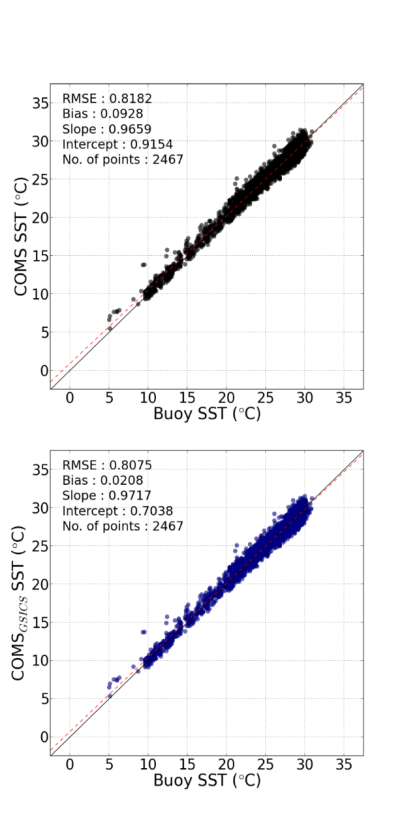 Nighttime SST
Daytime SST
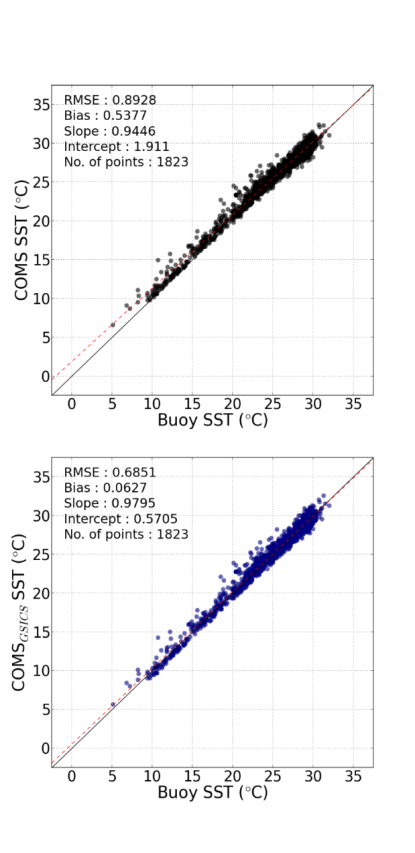 2. Insolation (INS, Shortwave Radiation)
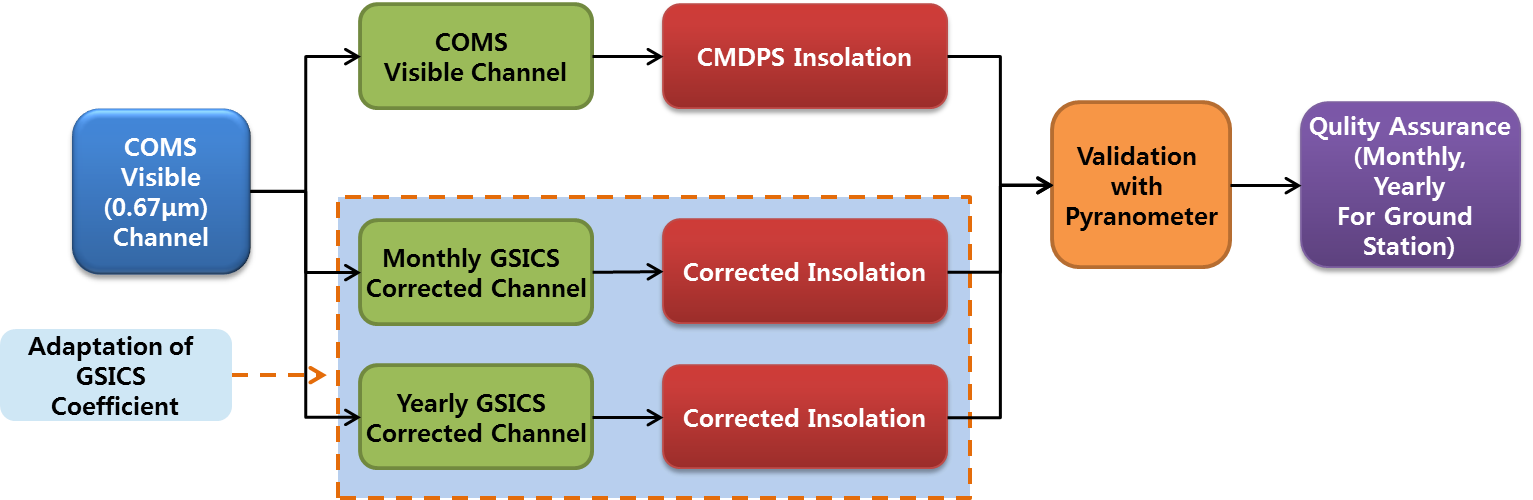 Bias=0.0928
Before Correction
Bias=11.88
Before Correction
Bias=0.5377
Before Correction
Bias=2.22
After Correction
Bias=0.0208
After Correction
Bias=0.0627
After Correction
1. Sea Surface Temperature (SST)
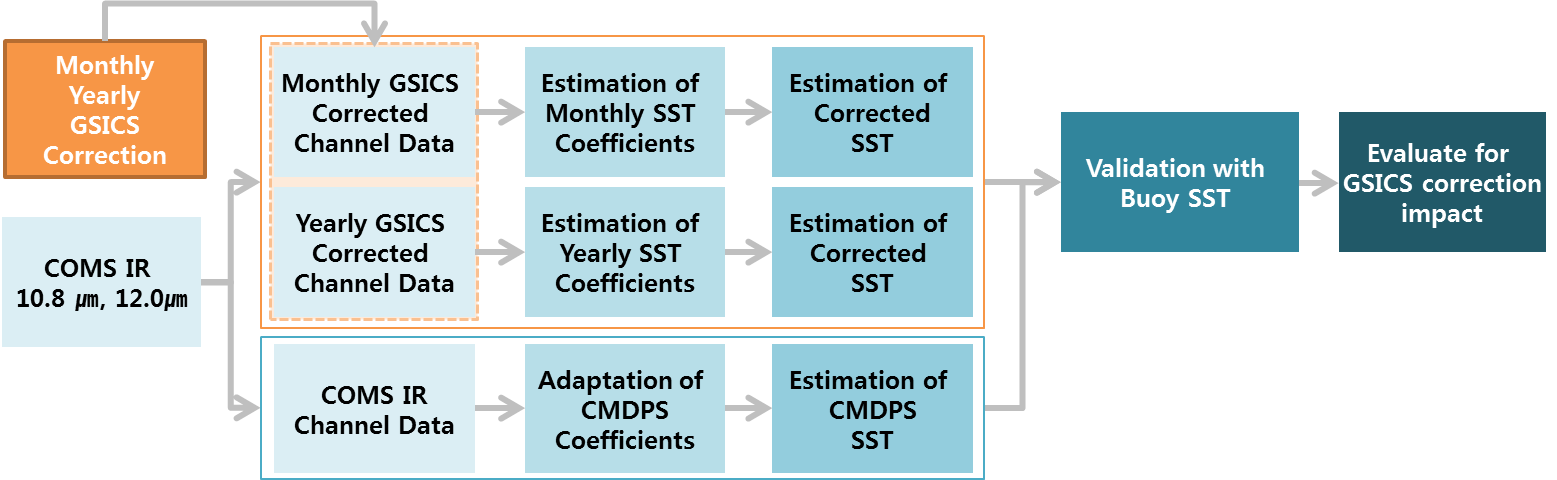 (Variation Monthly RMSE)
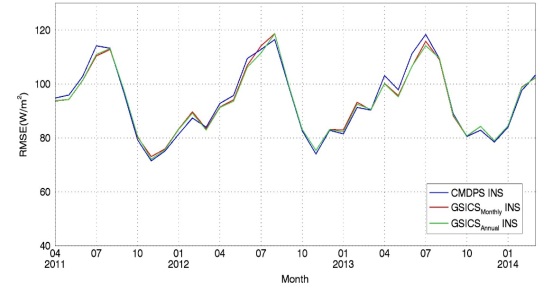 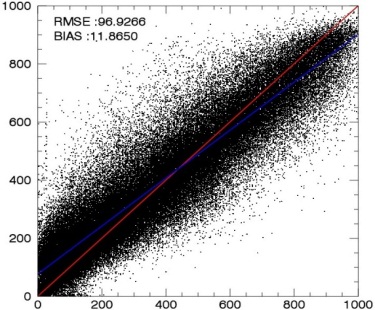 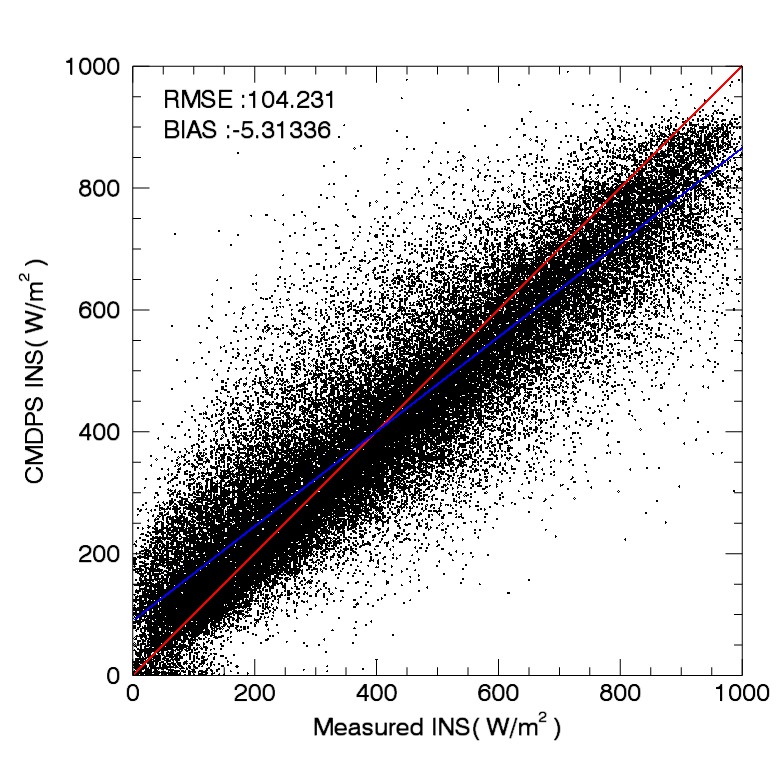 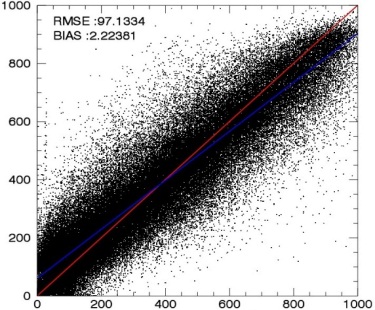 (Variation Monthly Bias)
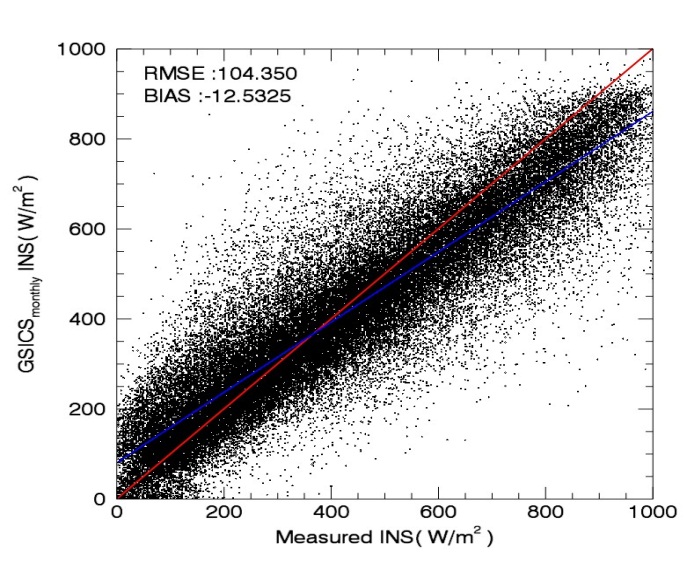 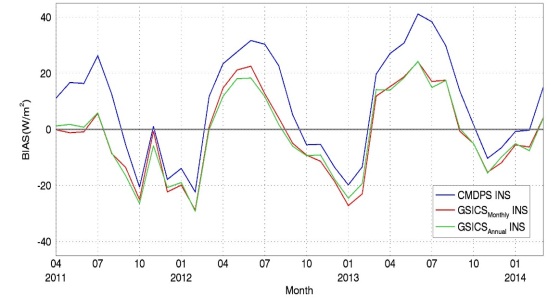 Pyranometer
COMS IR for Demo phase
Preparation for COMS IR to enter the Demonstration Phase of the GSICS Procedure for Product Acceptance(GPPA)

Preliminary version of ATBD and sample data (Nov. 2014)
Checking sample data format
Thank you…